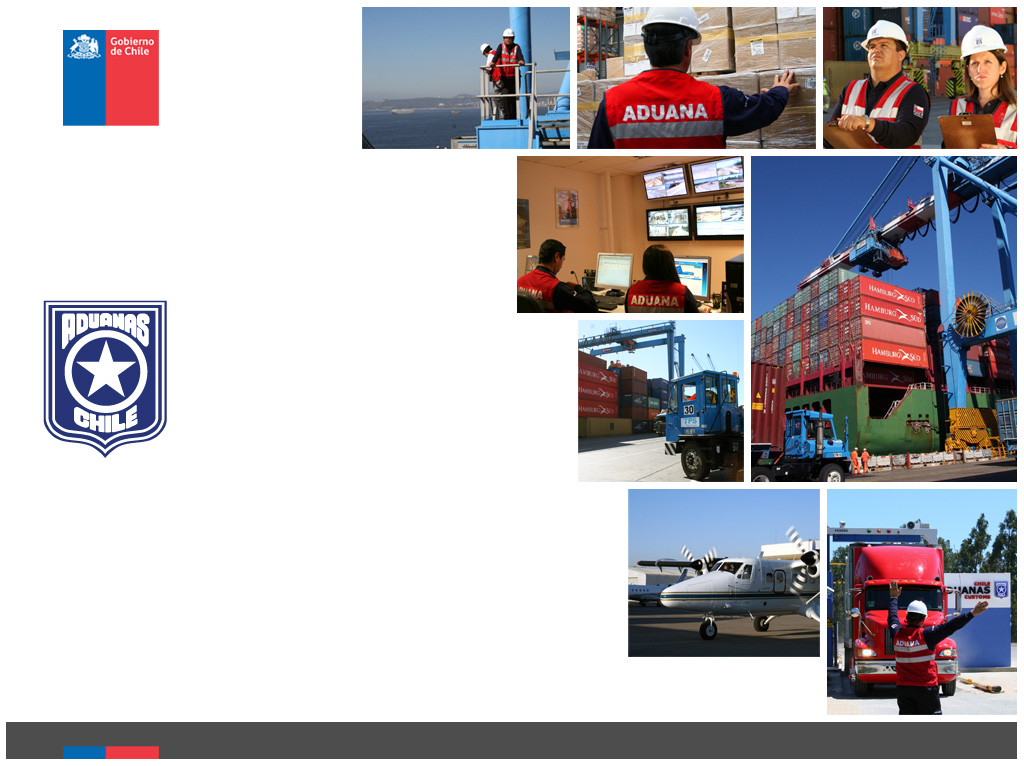 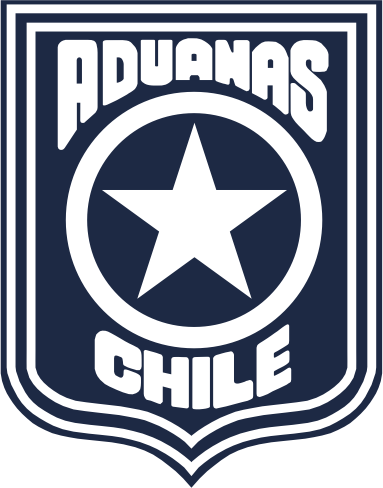 NUEVAS TENDENCIAS INTERNACIONALES EN EL ÁMBITO ADUANERO
VIII SESIÓN CONSEJO ADUANERO PÚBLICO PRIVADO
Fabián Villarroel Ríos
Departamento Asuntos Internacionales
Servicio Nacional de Aduanas
Valparaíso,  Noviembre 2015
NUEVAS TENDENCIAS INTERNACIONALES EN EL ÁMBITO ADUANERO
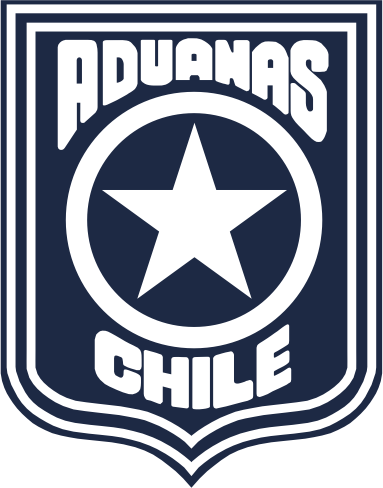 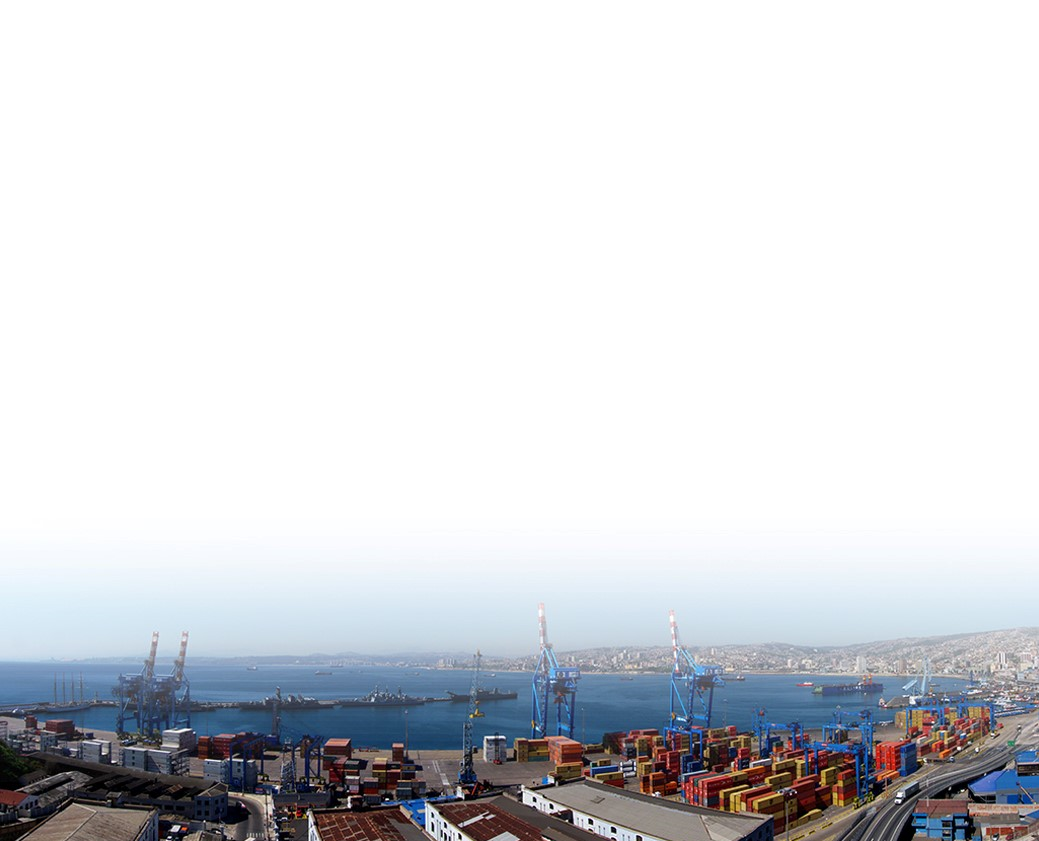 Comunicación de la Comunidad Aduanera Internacional en relación a la implementación del Acuerdo sobre Facilitación del Comercio.

64 programas OEA y 34 ARM vigentes

Desafíos del E-Commerce

Contribución de las Aduanas a la Seguridad (Resolución de la Comisión Política)

Gestión Coordinada de Fronteras: Cooperación Aduanas y Policías (Nuevo Marco SAFE)

Intercambio de Información entre Aduanas

Cooperación entre Aduanas y las Administraciones Tributarias
Valparaíso,  Noviembre 2015
ESTADO ACTUAL DE IMPLEMENTACIÓN DEL AFC
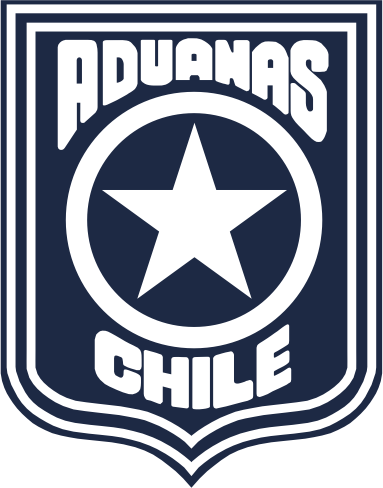 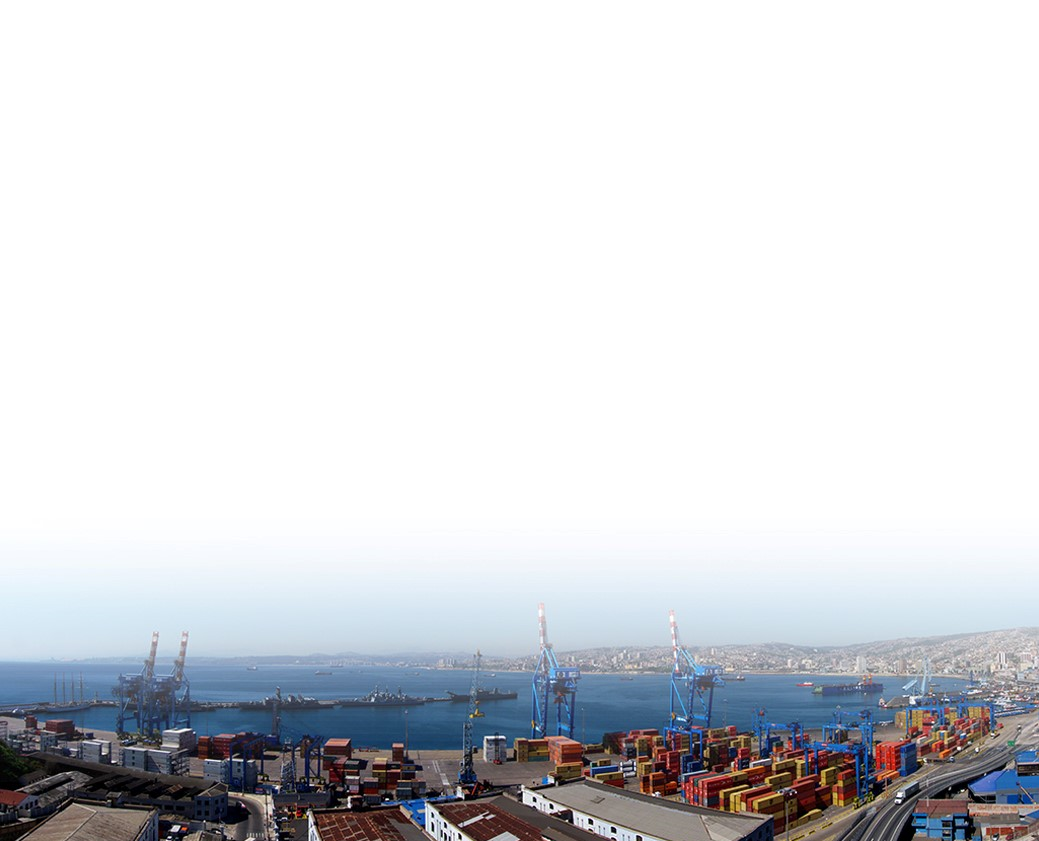 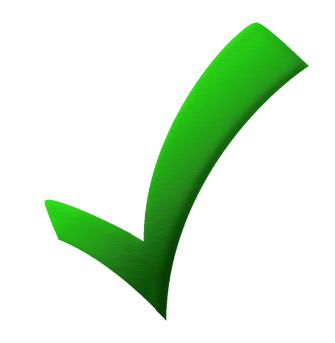 2013
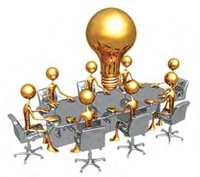 2014-2015
Valparaíso,  Noviembre 2015
FASES HACIA LA IMPLEMENTACIÓN DEL AFC
PAISES EN DESARROLLO
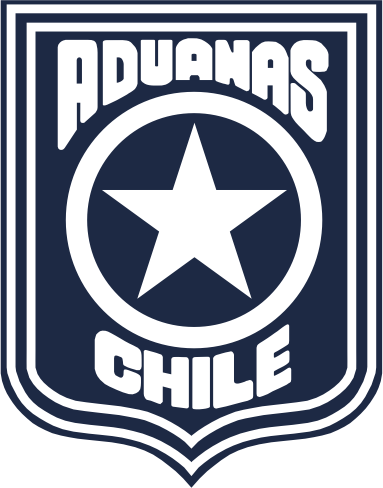 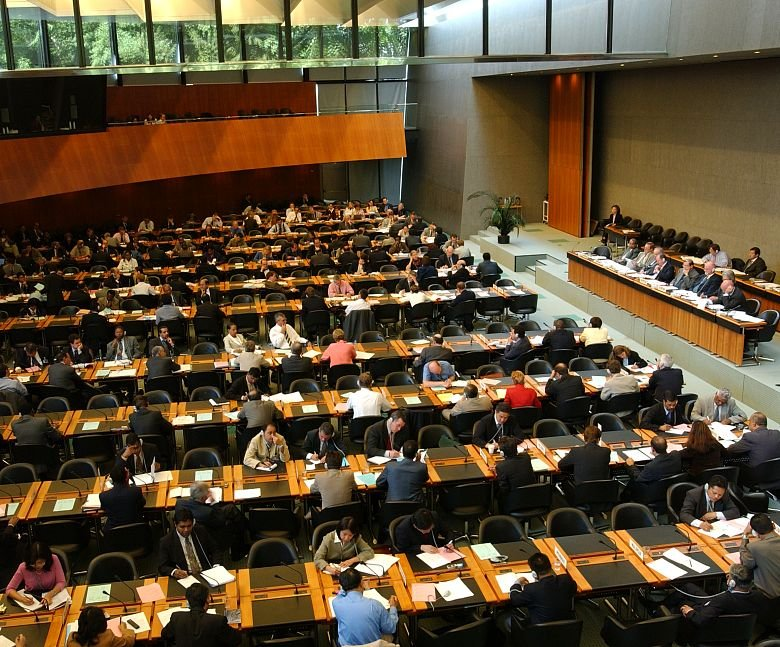 CAT B
CAT C
Notificar fechas definitivas
de la implementación de las
Disposiciones de la Cat. B
Avances prestación de ATFC
Fechas definitivas de implementación
Entrada en vigor del AFC*
Notificar categorías A,B,C y 
Fecha indicativa implementación
de categorías B y C
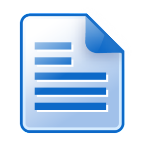 CAT C
Miembros y Donantes 
informan sobre 
acuerdos AT/FC
Valparaíso,  Noviembre 2015
AVANCES DE LAS RATIFICACIONES
http://www.tfafacility.org/es
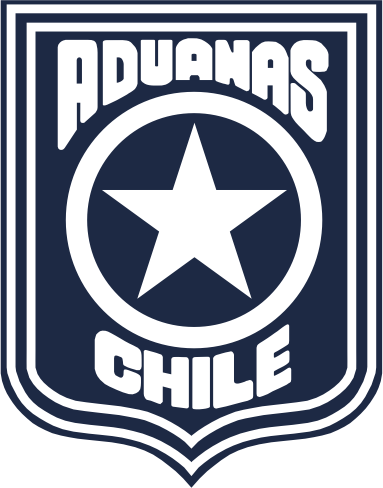 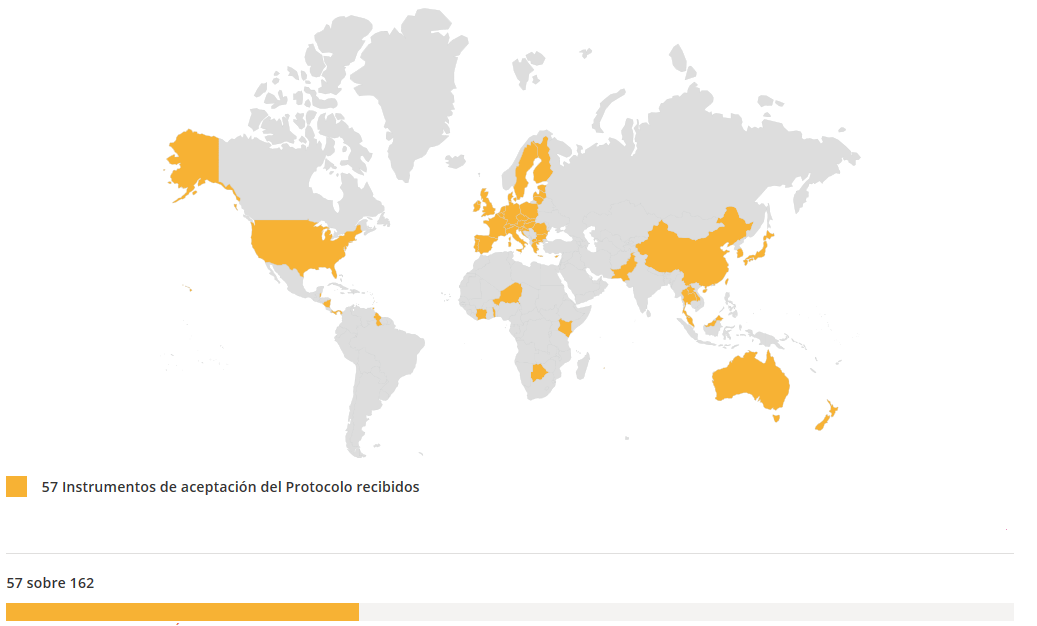 Valparaíso,  Noviembre 2015
CATEGORIAS NOTIFICADAS
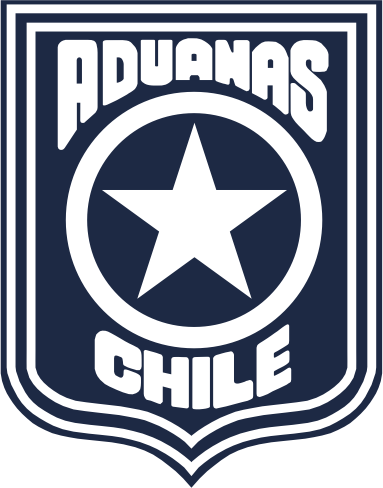 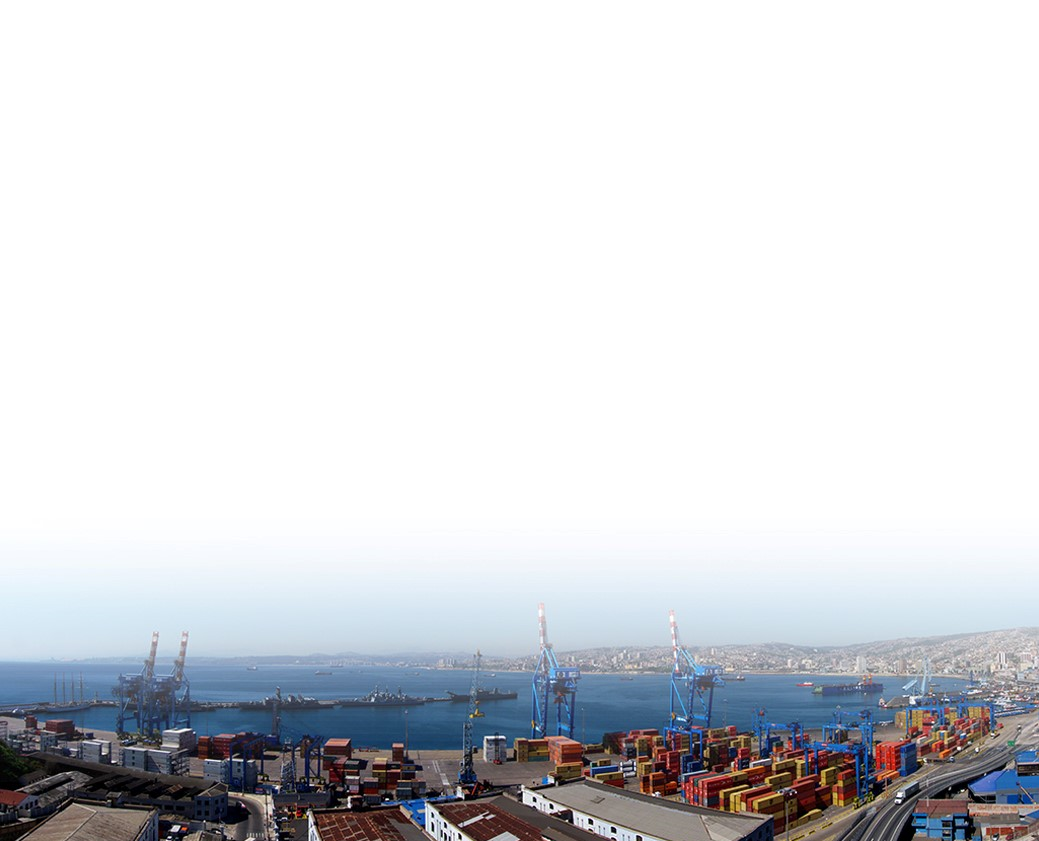 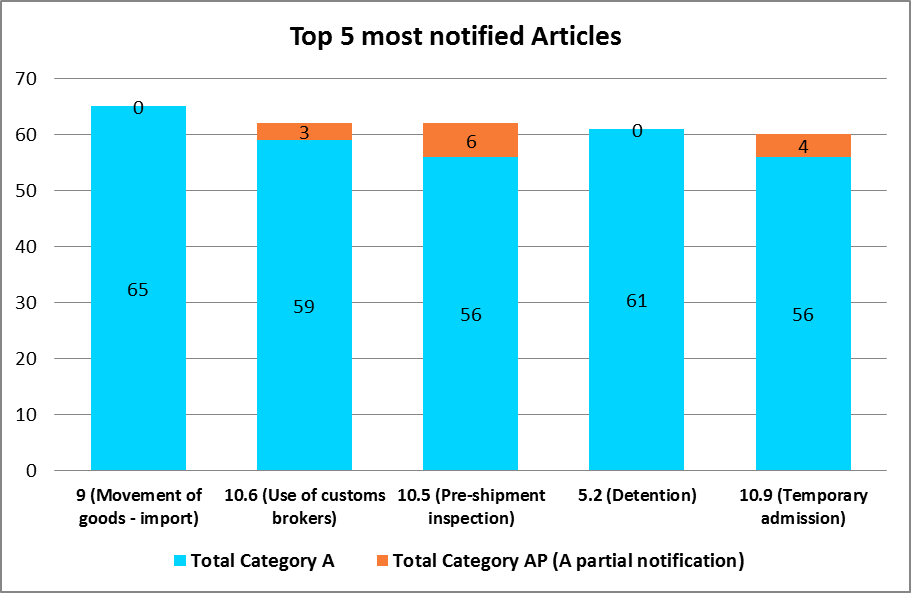 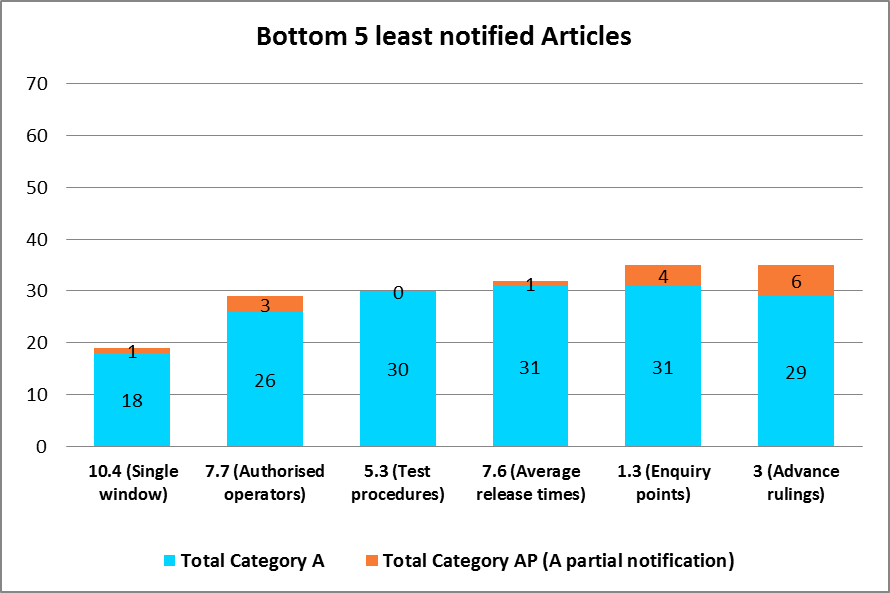 Valparaíso,  Noviembre 2015
CATEGORIAS NOTIFICADAS
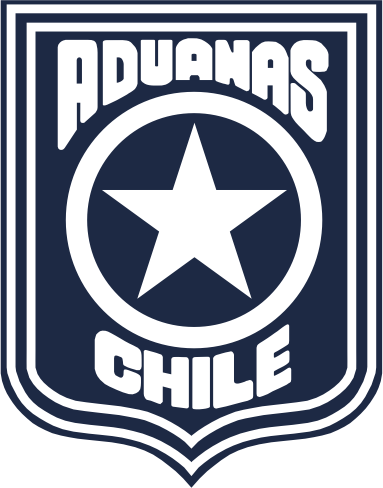 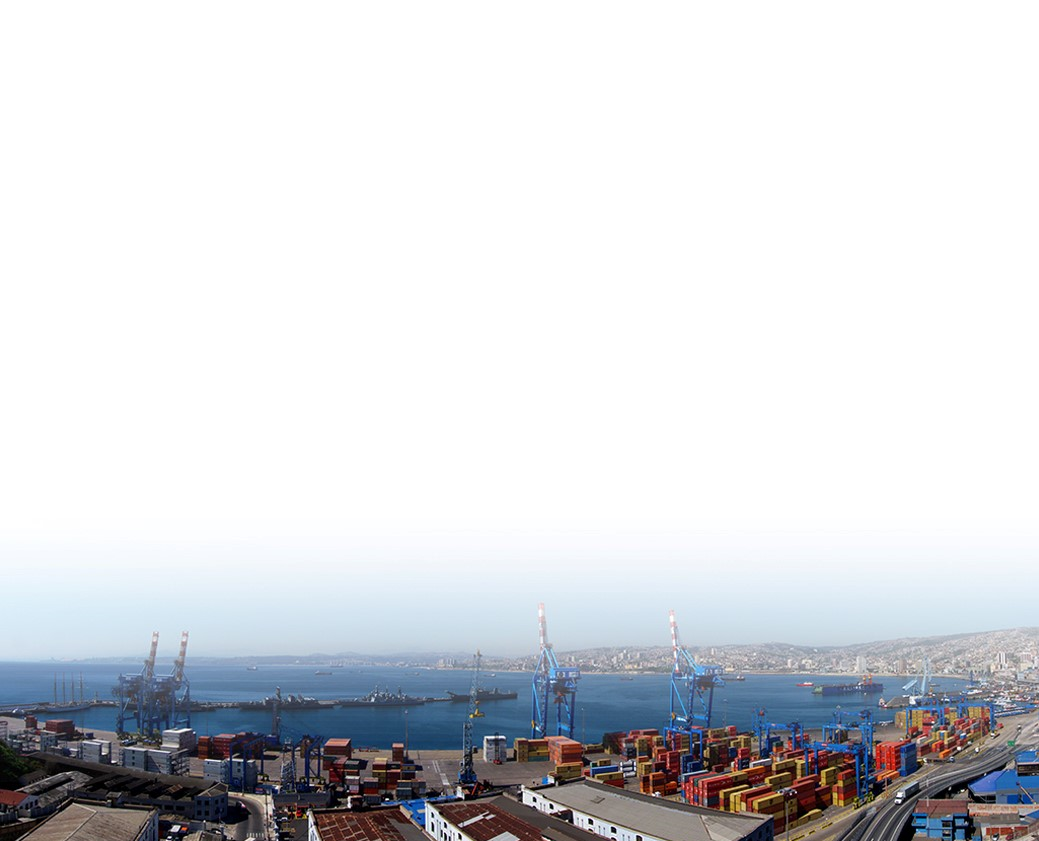 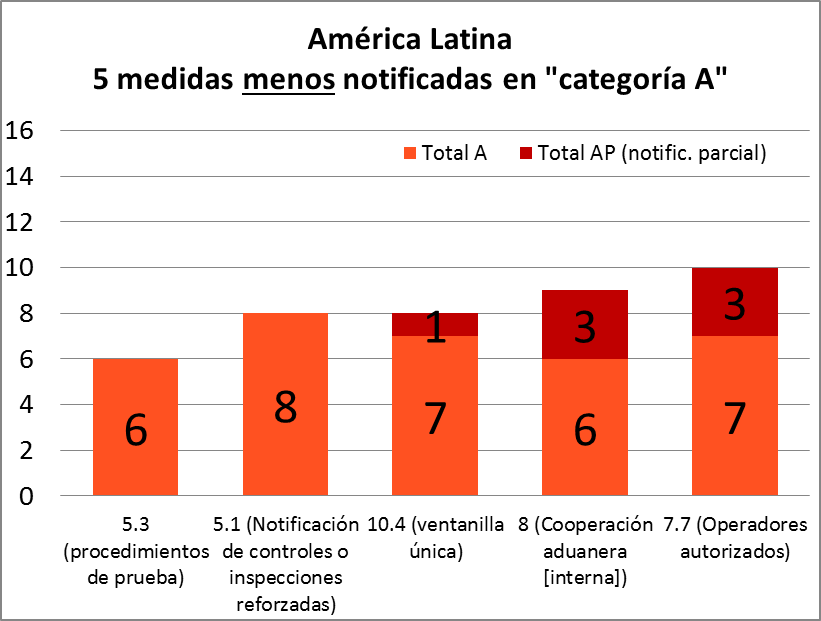 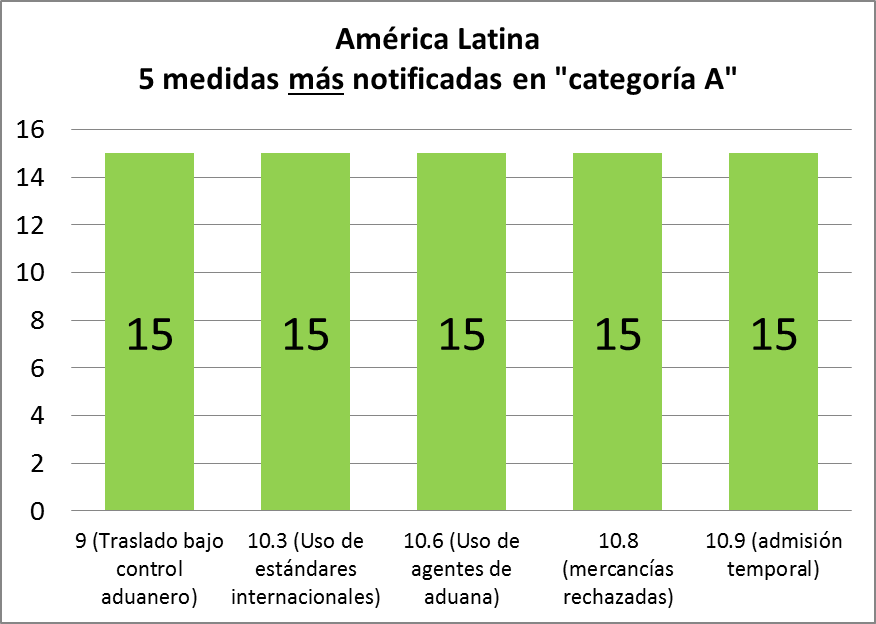 Valparaíso,  Noviembre 2015
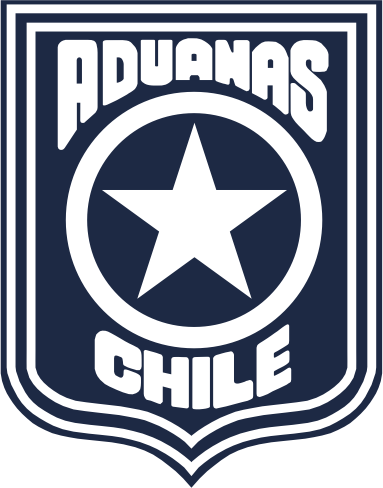 Coordinación de los organismos en fronteras
CONCLUSIONES
ESTADO DE TRAMITACIÓN DEL PROYECTO
En Chile
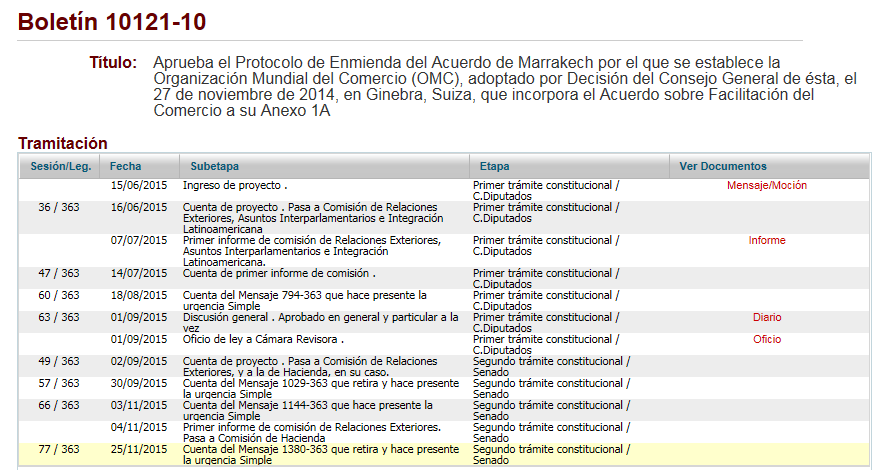 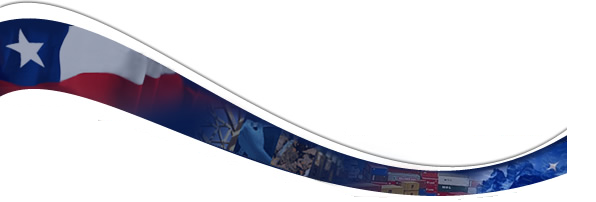 Valparaíso,  Noviembre 2015